Исполнение бюджета ПриозерскоГО  ГОРОДСКОГО ПОСЕЛЕНИя за 2021 год
Показатели исполнения бюджета, млн. руб
Доходы бюджета Приозерского городского поселения, млн.руб.
ИСПОЛНЕНИЕ ПЛАНА ПО ДОХОДАМ, млн. руб
Структура  собственных доходов в 2021г.
Динамика собственных доходов, млн. руб
Межбюджетные трансферты, млн.руб.
Поступление межбюджетных трансфертов, млн. руб
Динамика расходов, млн. руб
Исполнение бюджета по расходам в разрезе муниципальных программ, тыс. руб
Развитие культуры
Оборудование для людей с ограниченными возможностями здоровья
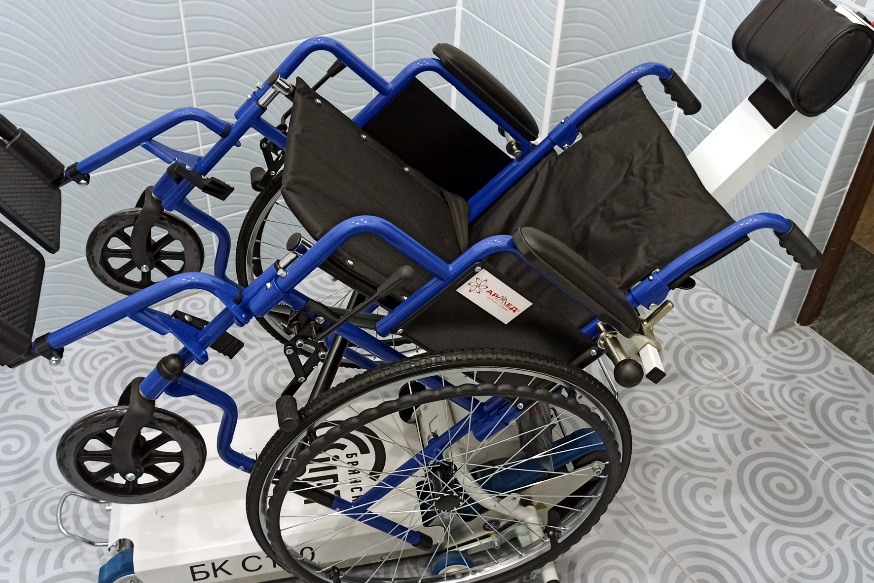 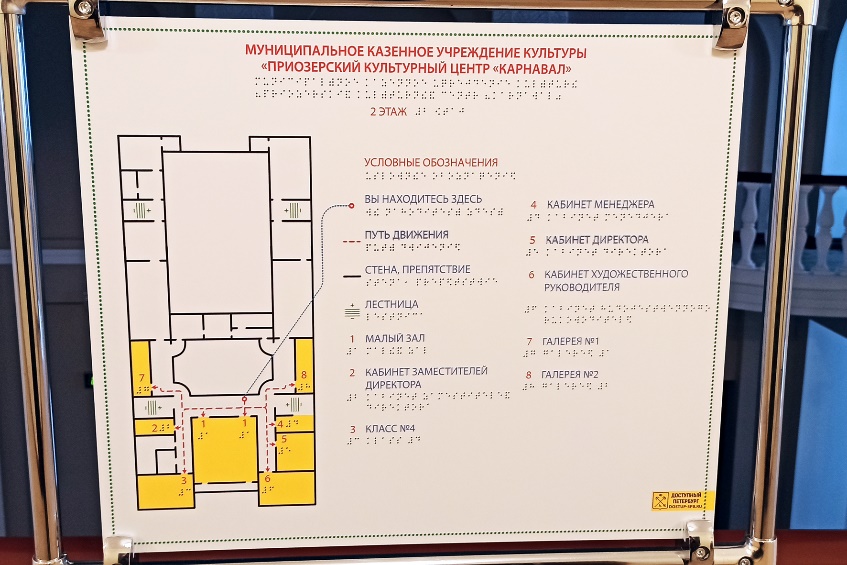 Развитие культуры
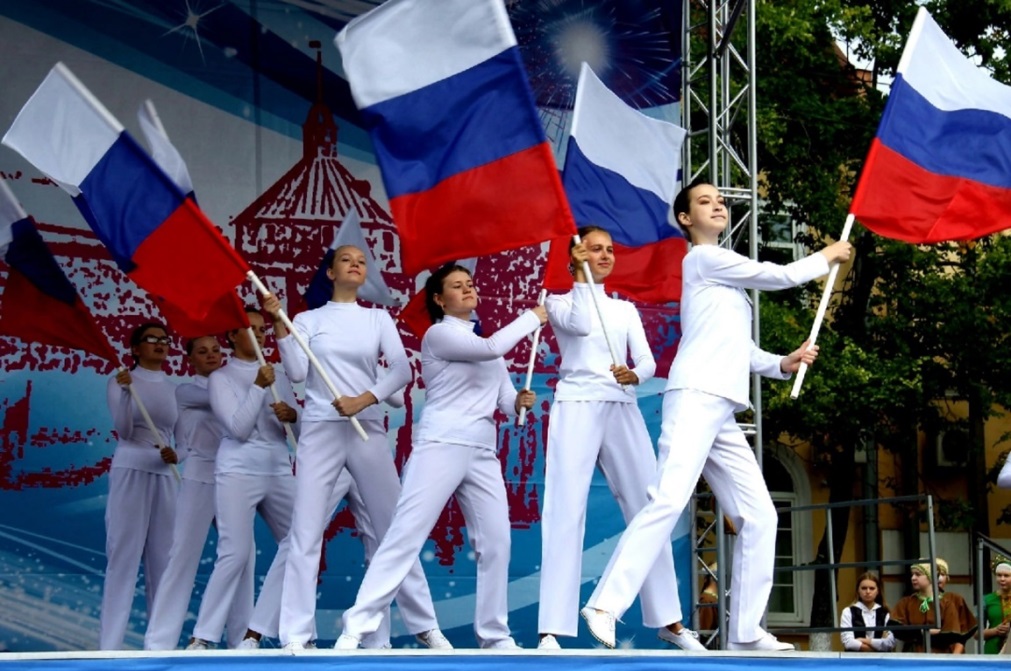 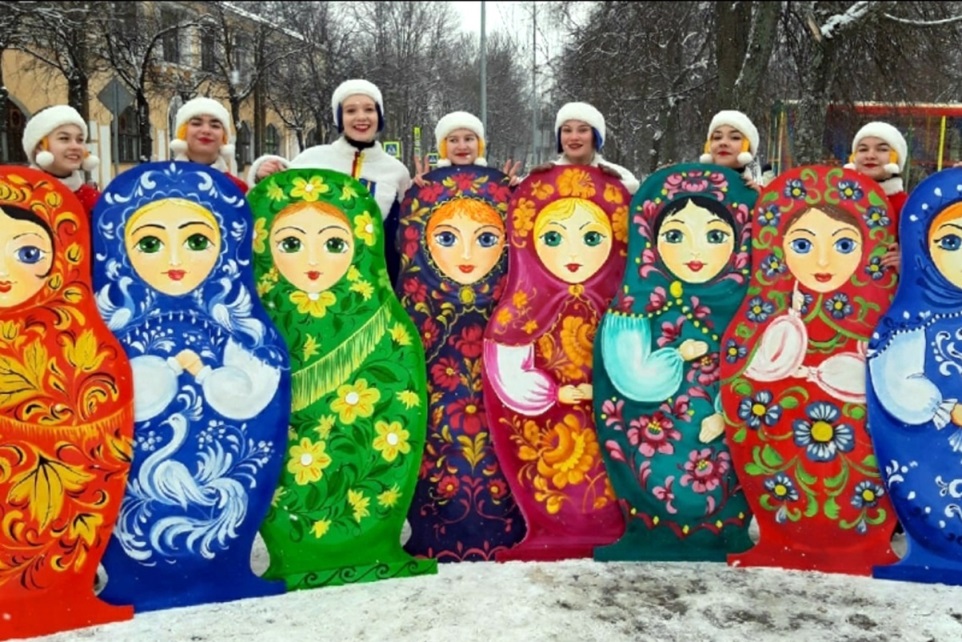 Благоустройство
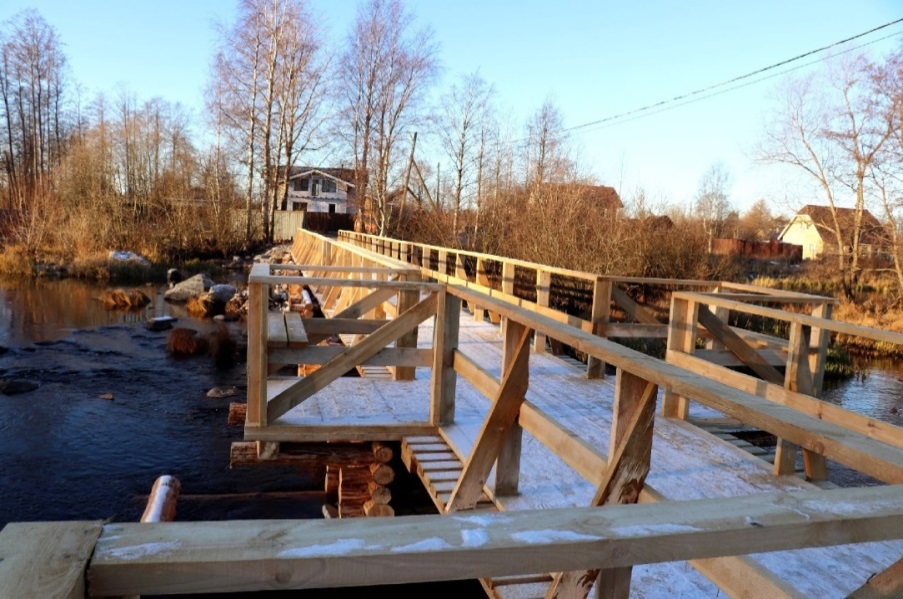 Ремонт «Чертова» моста по ул. Чапаева
Благоустройство
Детская площадка по ул. Испытателей
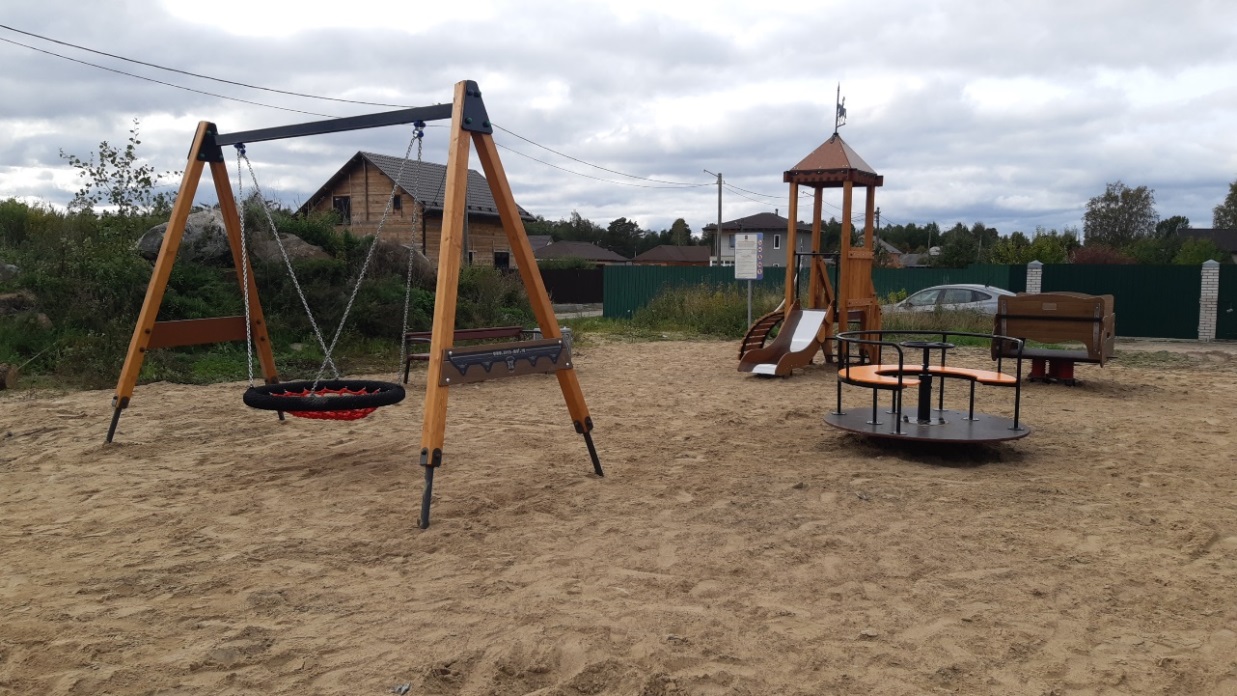 Контейнера для сбора отходов
РЕМОНТ  ДОРОГ
Автомобильная дорога ул.Ленина 
(от ул.Чапаева д.ул.Ленина д.44)
Тротуар ул.Комсомольская (от ул.Ленина до ул.Кирова)
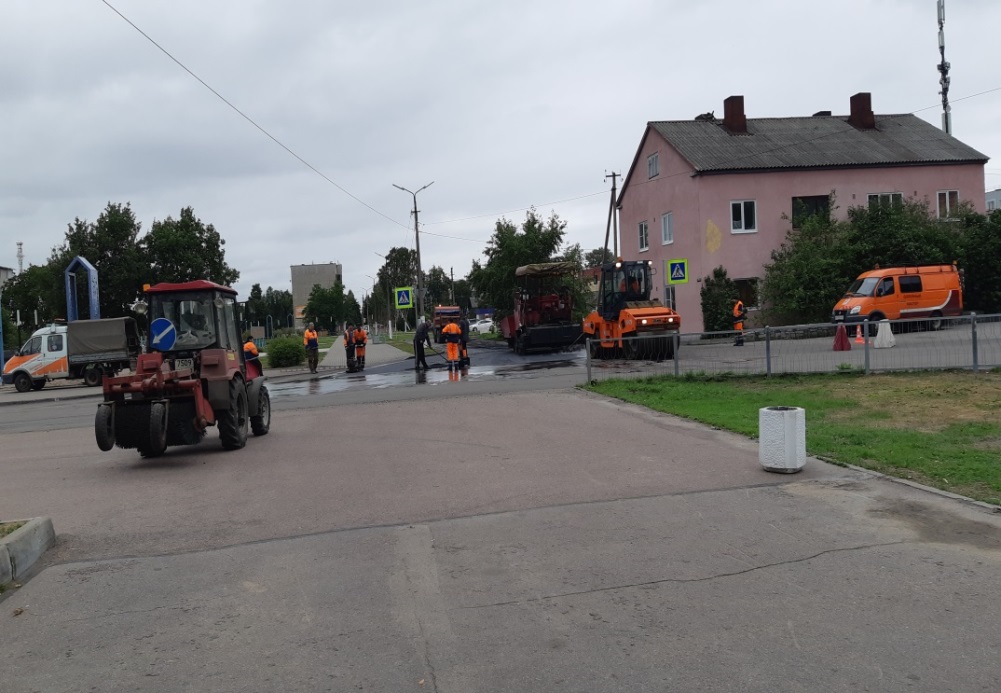 Устойчивое общественное развитие
Организация улично-дорожного участка с уличным освещением к МОУ  СОШ № 1
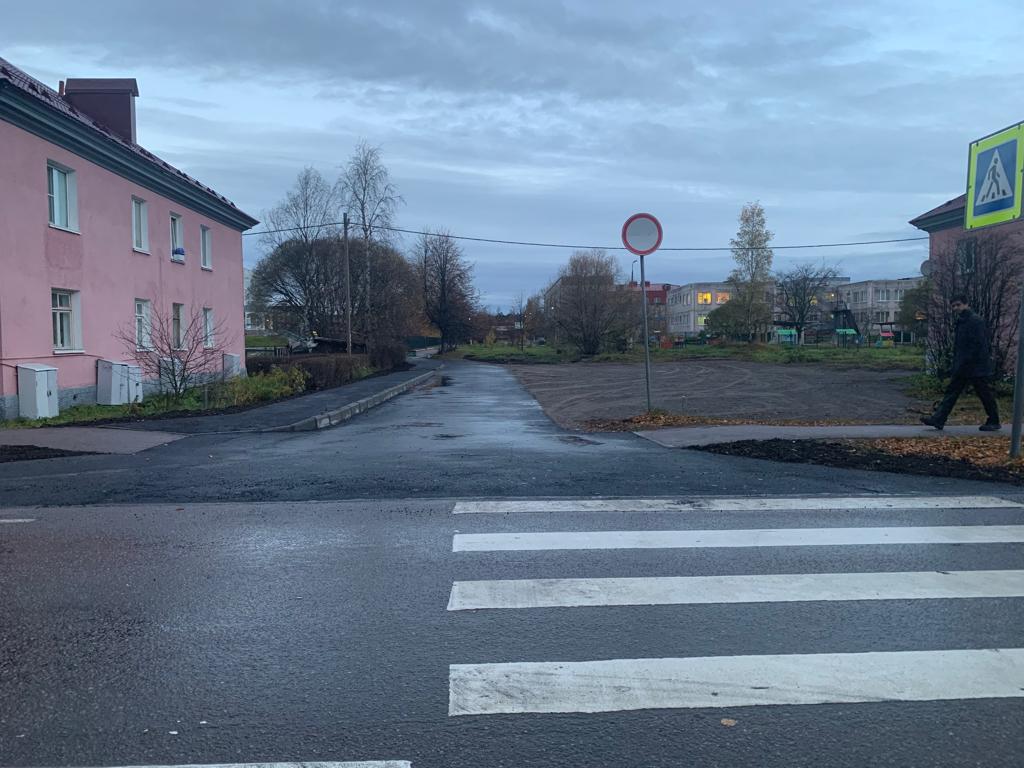 ФОРМИРОВАНИЕ КОМФОРТНОЙ ГОРОДСКОЙ СРЕДЫ
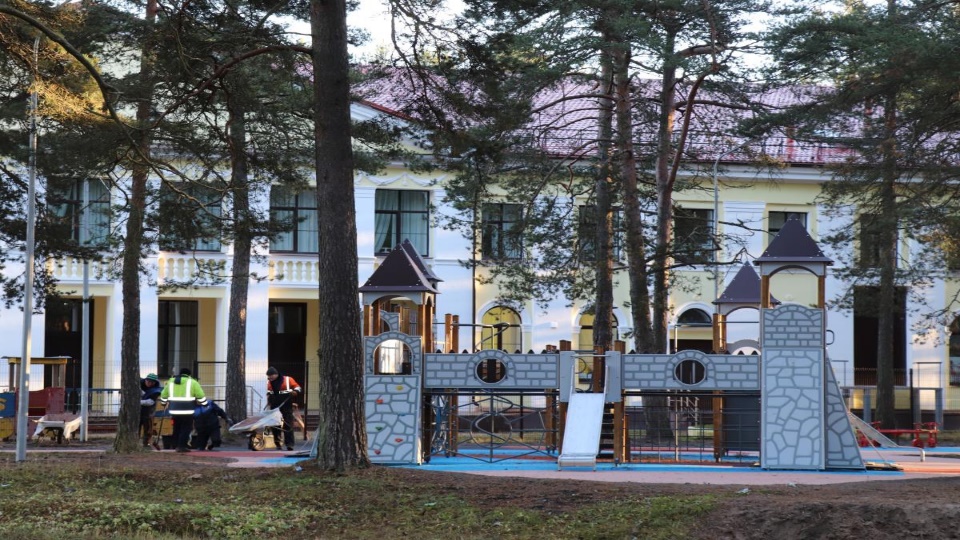 Благоустройство лесопарковой зоны МКУК ПКЦ «Карнавал» г.Приозерска (1 этап)
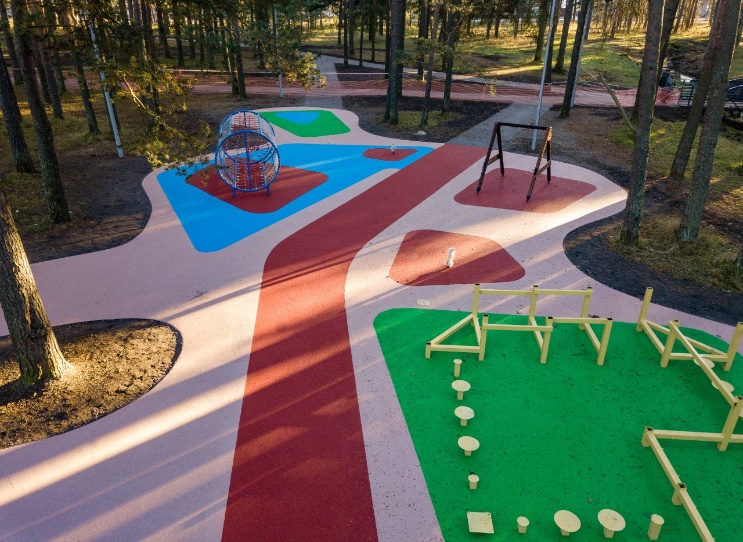 ФОРМИРОВАНИЕ КОМФОРТНОЙ ГОРОДСКОЙ СРЕДЫ
Ремонт дворовых территорий ул.Гагарина д.16
Ремонт дворовых территорий ул.Гоголя д.15
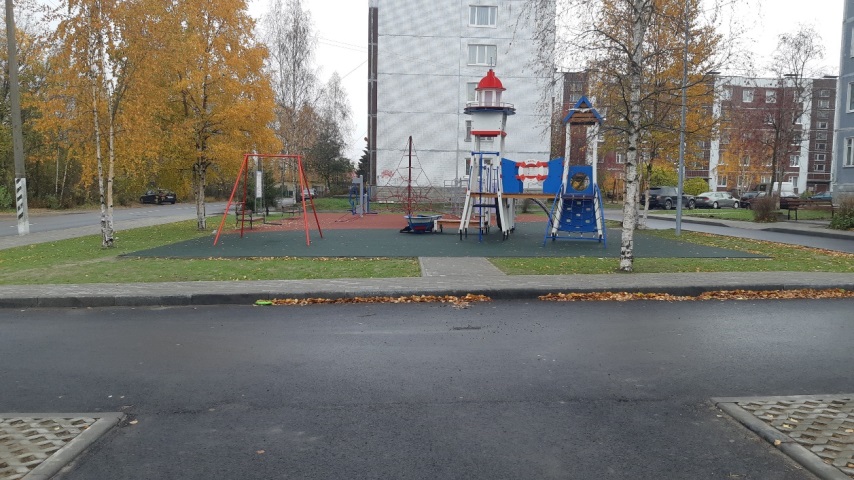 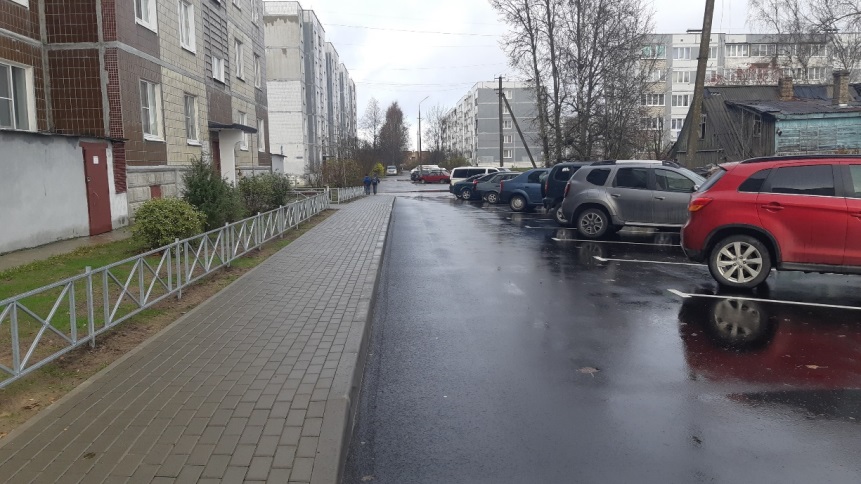 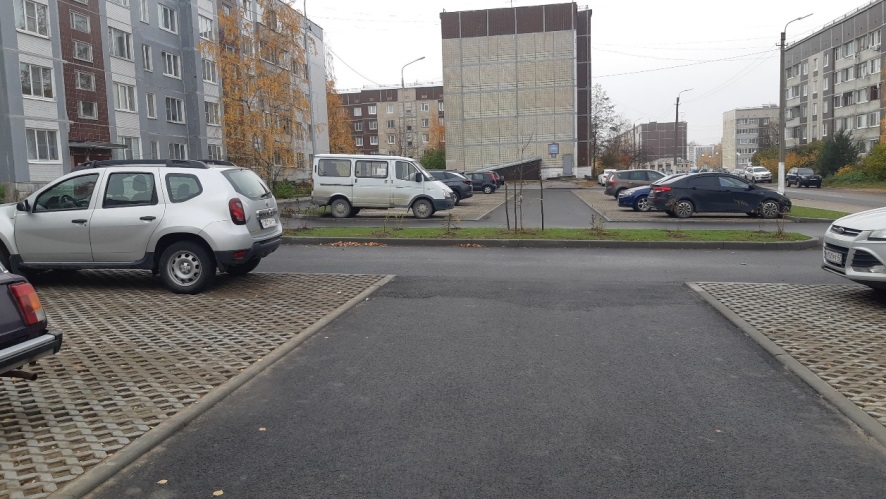 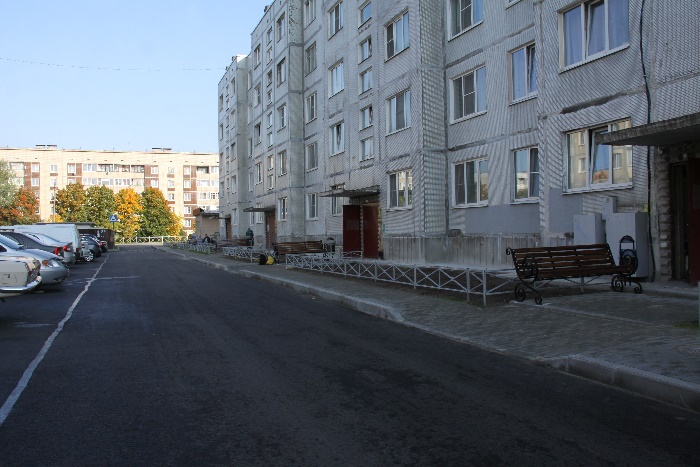 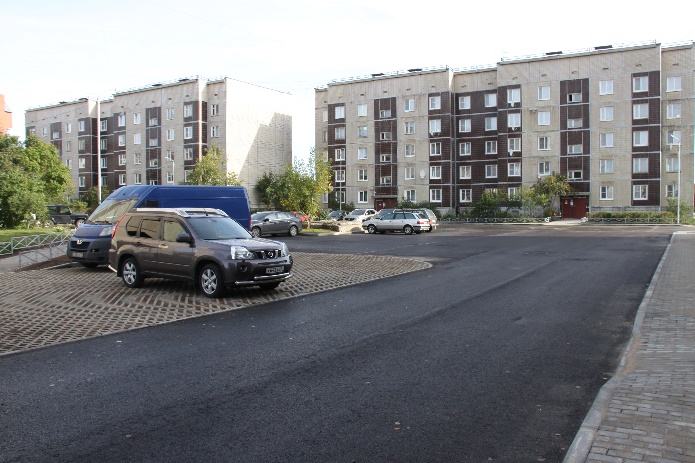 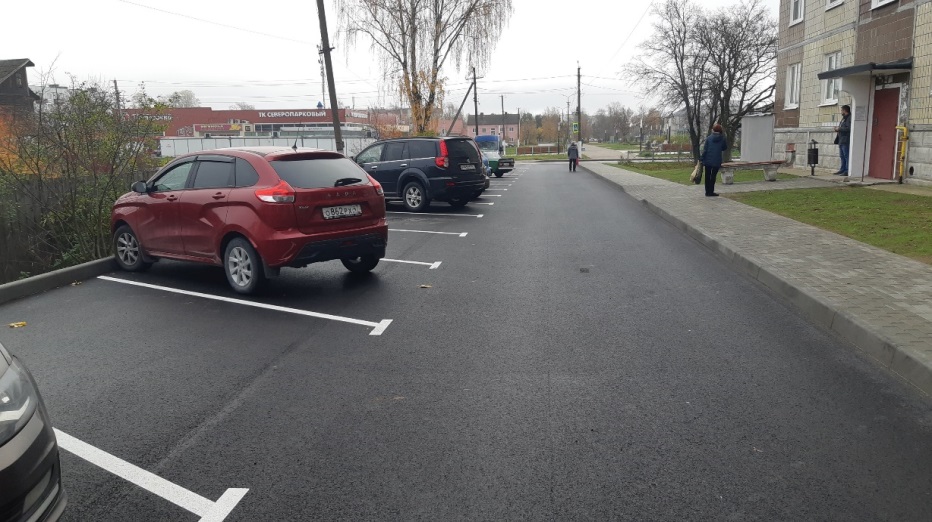 Спасибо за внимание